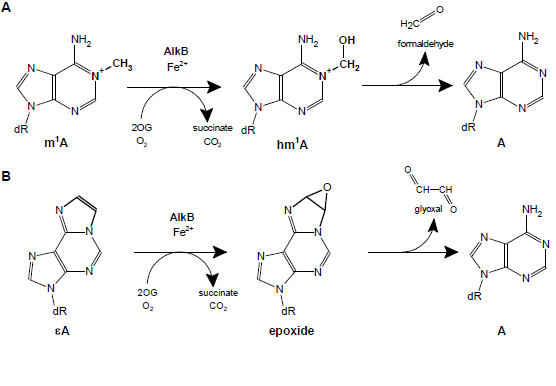 Zdżalik et al., Fig 1
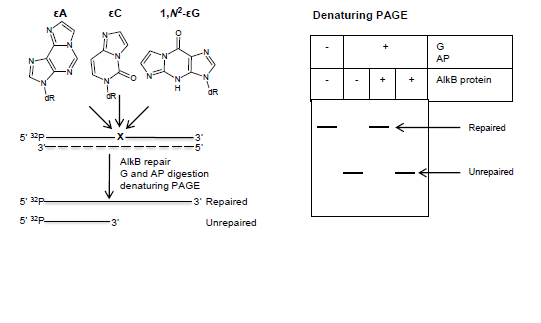 Zdżalik et al., Fig. 2
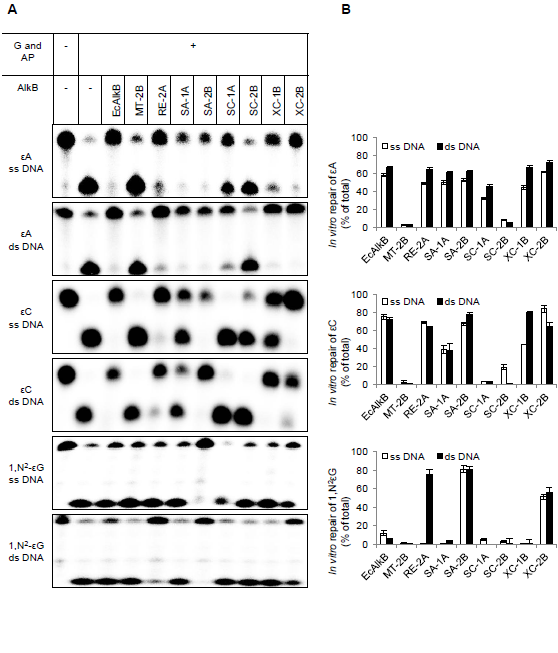 Zdżalik et al., Fig. 3
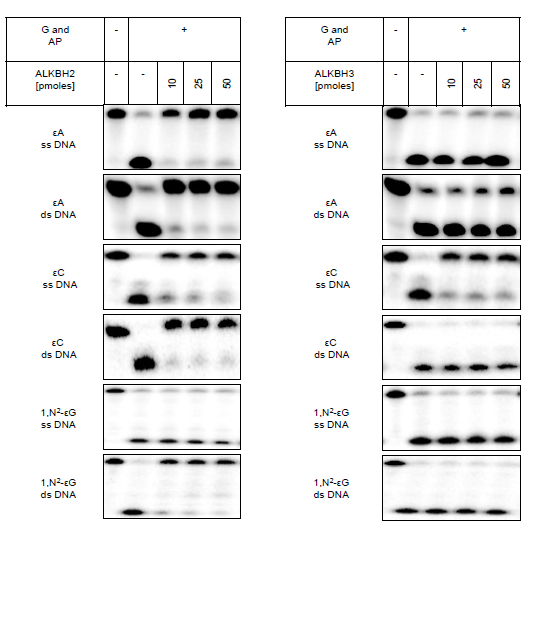 Zdżalik et al., Fig 4
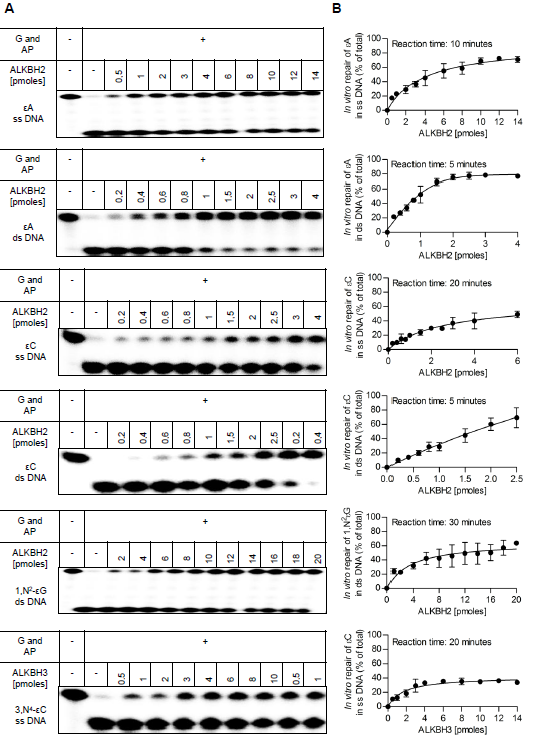 Zdżalik et al., Fig. 5
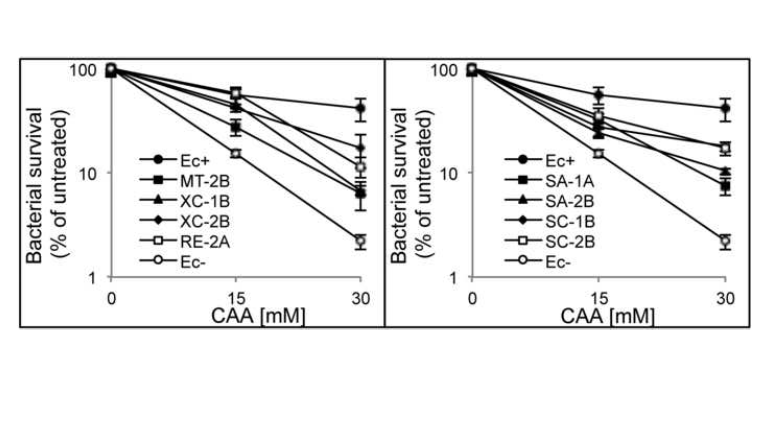 Zdżalik et al., Fig. 6